מטוס טס בין שתי ערים, כשהרוח נושבת כנגדו. הוא עובר את המרחק ב-3.4 שעות. בדרך חזרה המטוס טס בכיוון הרוח, ועובר את המרחק ב-2.0 שעות. מהירות המטוס ביחס לאוויר היא: 120 m/s
הנחו שמהירות הרוח הייתה קבועה, בגודלה ובכיוונה, במשך כל הטיסה הלוך וחזור.
א. מהו גודלה של מהירות הרוח (speed) ביחידות של m/sב. מהו המרחק בין שתי הערים בק"מ?
https://www.physicsclassroom.com
ממנוע של מכונית ישנה נופלות טיפות שמן על הכביש.
הזמן שעובר בין שני טפטופים הוא קבוע.
תבנית טיפות השמן על הכביש מעידה על:
א. מהירות קבועה
ב. תנועה מואצת
ג. אין מספיק מידע
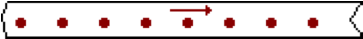 ממנוע של מכונית ישנה נופלות טיפות שמן על הכביש.
הזמן שעובר בין שני טפטופים הוא קבוע.
תבנית טיפות השמן על הכביש מעידה על:
א. מהירות קבועה
ב. תנועה מואצת
ג. אין מספיק מידע
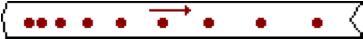 ממנוע של מכונית ישנה נופלות טיפות שמן על הכביש.
הזמן שעובר בין שני טפטופים הוא קבוע.
תבנית טיפות השמן על הכביש מעידה על:
א. מהירות קבועה
ב. תנועה מואצת
ג. אין מספיק מידע
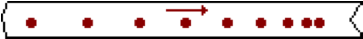 גוף נע משמאל לימין. תנועתו מוצגת ע״י תבנית השמן.
לגוף יש מהירות ________ ותאוצה ________.
א. חיובית, חיובית
ב. חיובית, שלילית
ג. שלילית, חיובית
ד. שלילית, שלילית
ה. חיובית, אפס
ו. שלילית, אפס
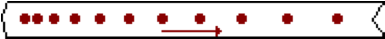 x
גוף נע משמאל לימין. תנועתו מוצגת ע״י תבנית השמן.
לגוף יש מהירות ________ ותאוצה ________.
א. חיובית, חיובית
ב. חיובית, שלילית
ג. שלילית, חיובית
ד. שלילית, שלילית
ה. חיובית, אפס
ו. שלילית, אפס
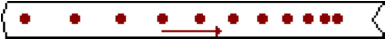 x
גוף נע משמאל לימין. תנועתו מוצגת ע״י תבנית השמן.
לגוף יש מהירות ________ ותאוצה ________.
א. חיובית, חיובית
ב. חיובית, שלילית
ג. שלילית, חיובית
ד. שלילית, שלילית
ה. חיובית, אפס
ו. שלילית, אפס
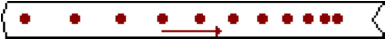 x
גוף נע מימין לשמאל. תנועתו מוצגת ע״י תבנית השמן.
לגוף יש מהירות ________ ותאוצה ________.
א. חיובית, חיובית
ב. חיובית, שלילית
ג. שלילית, חיובית
ד. שלילית, שלילית
ה. חיובית, אפס
ו. שלילית, אפס
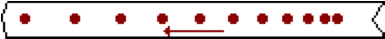 x
גוף נע מימין לשמאל. תנועתו מוצגת ע״י תבנית השמן.
לגוף יש מהירות ________ ותאוצה ________.
א. חיובית, חיובית
ב. חיובית, שלילית
ג. שלילית, חיובית
ד. שלילית, שלילית
ה. חיובית, אפס
ו. שלילית, אפס
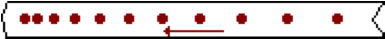 x
באילו קטעים גודל המהירות קטנה?
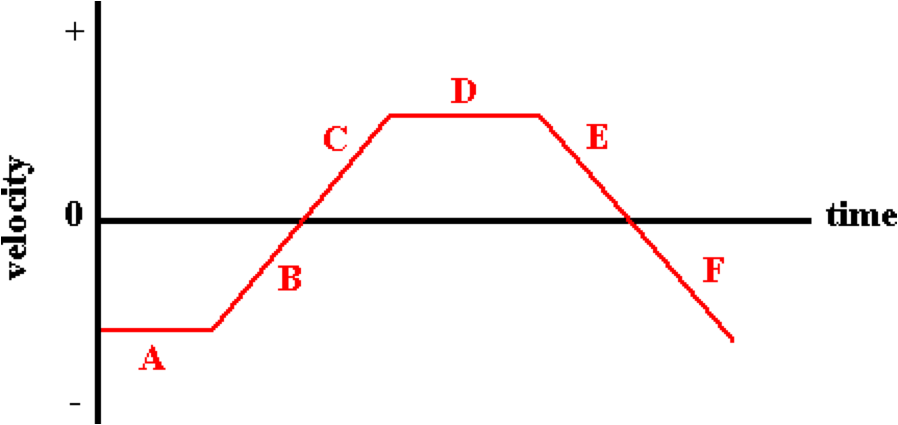 באילו קטעים גודל המהירות גדלה?
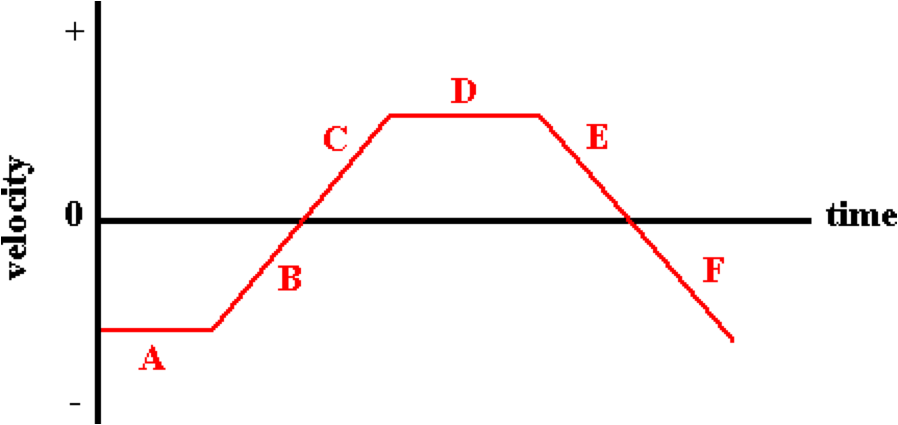 באילו קטעים גודל המהירות קטנה?
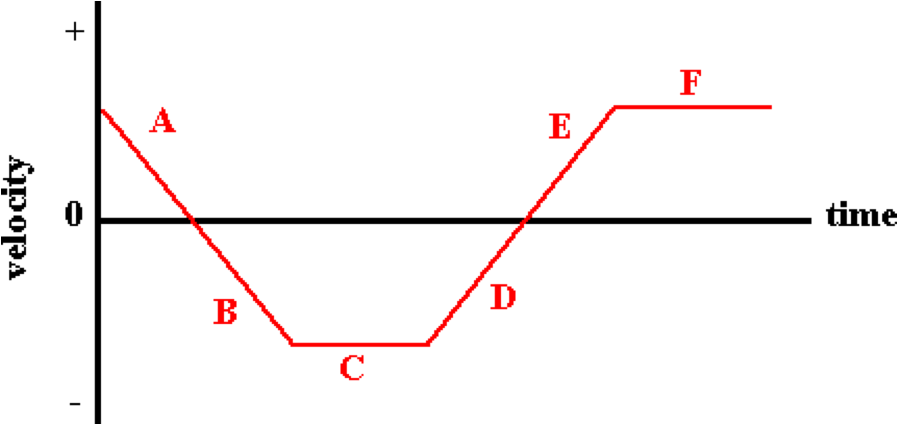 באילו קטעים גודל המהירות גדלה?
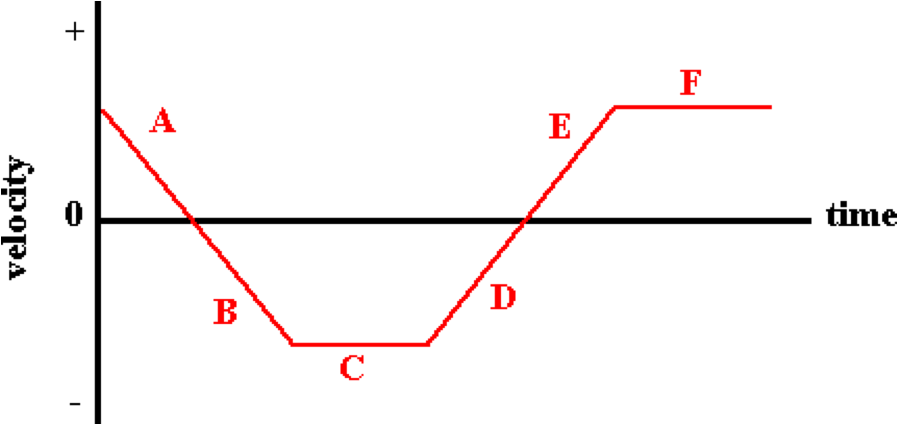 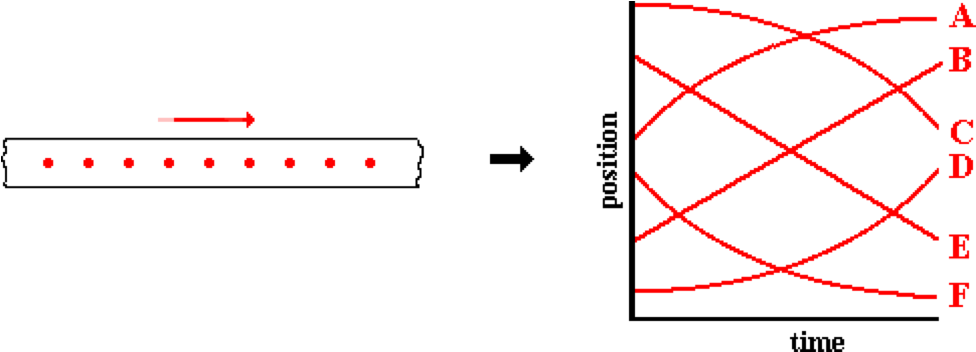 x
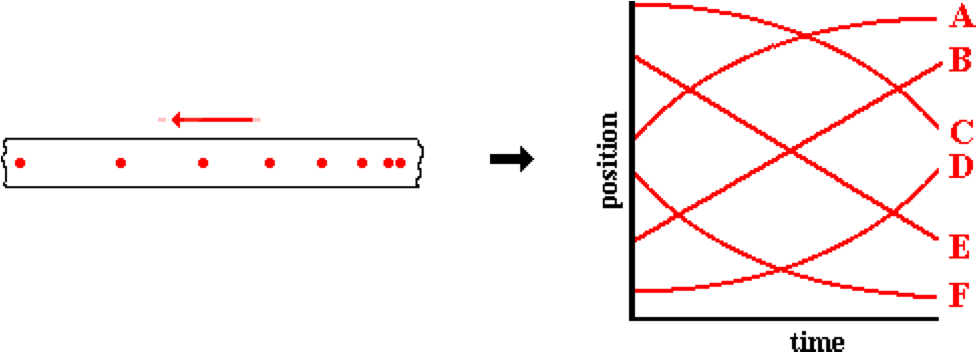 x
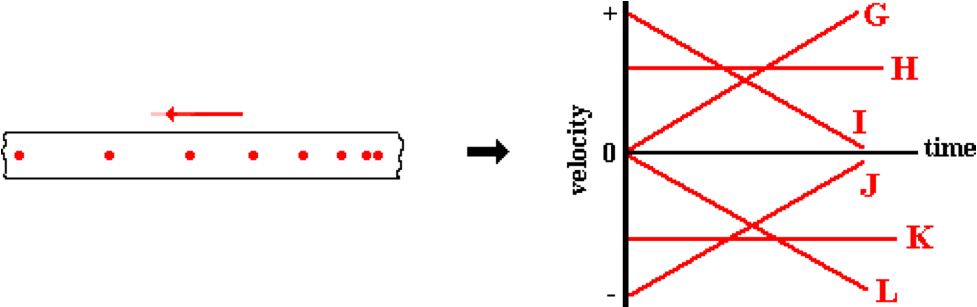 x
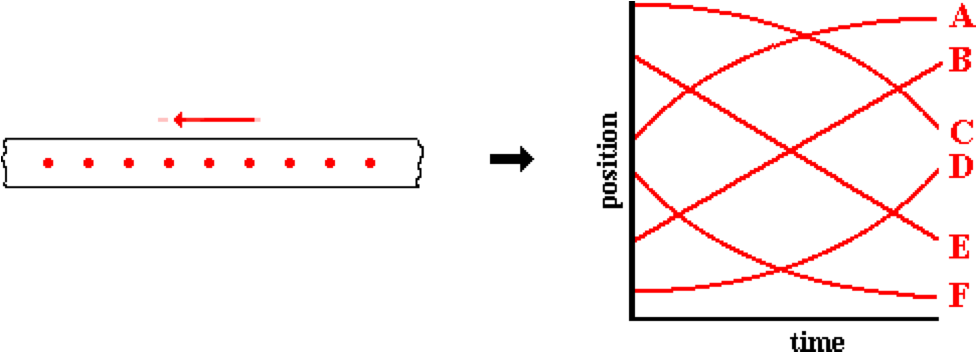 x
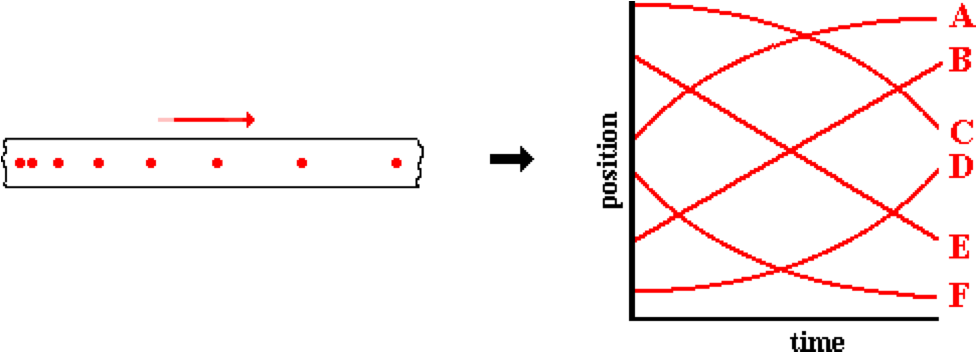 x
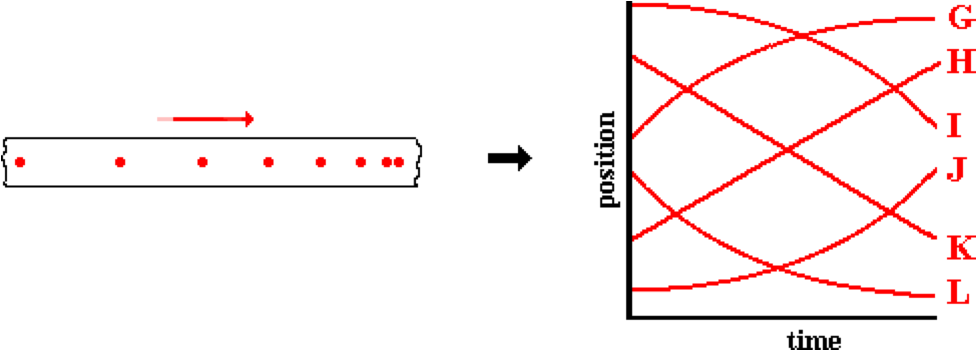 x
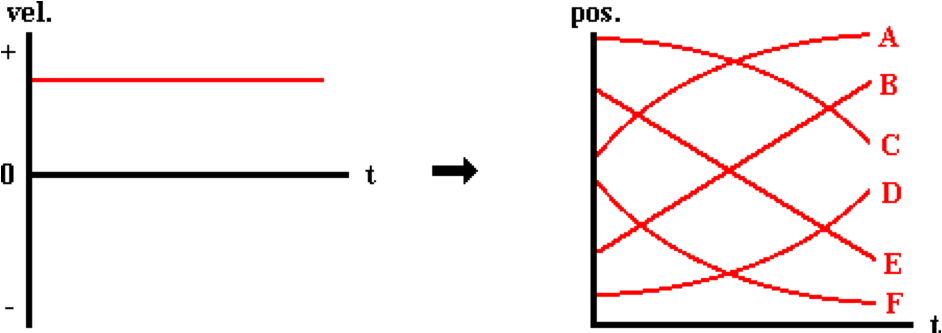 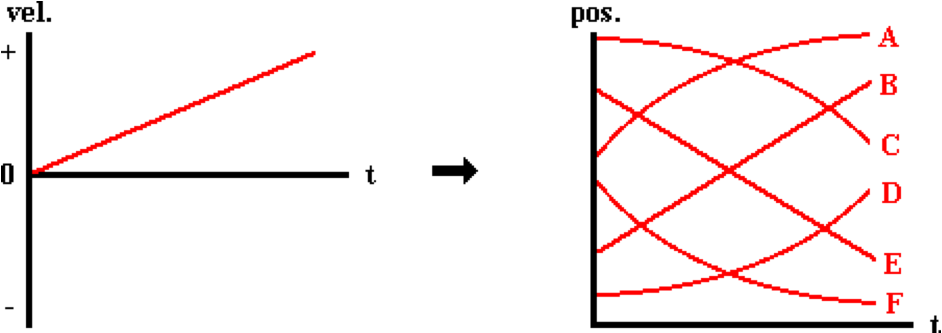 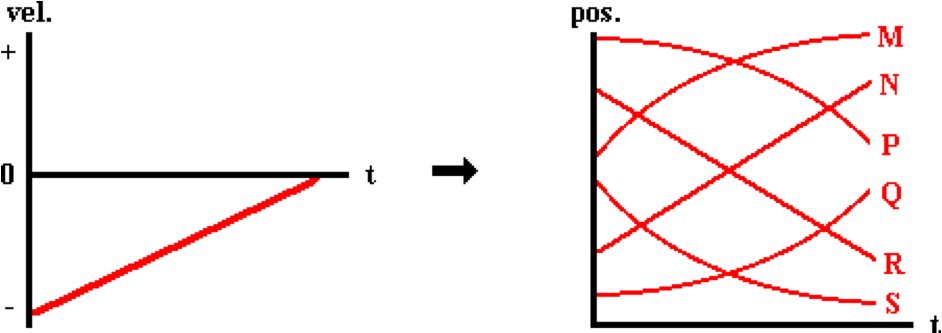